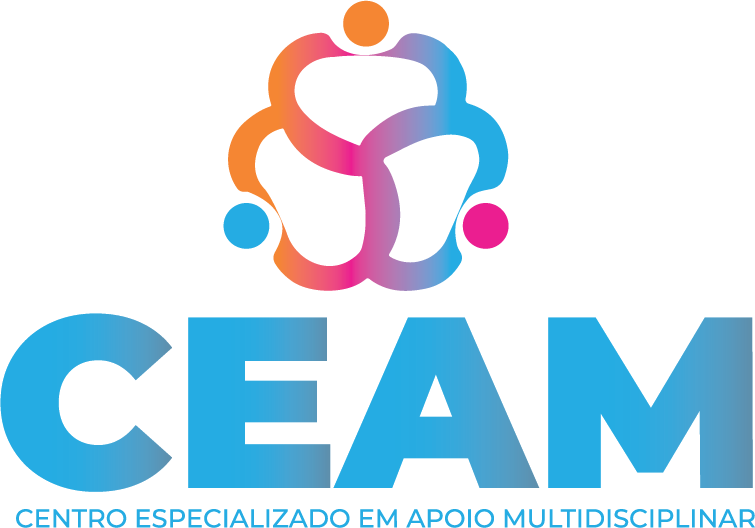 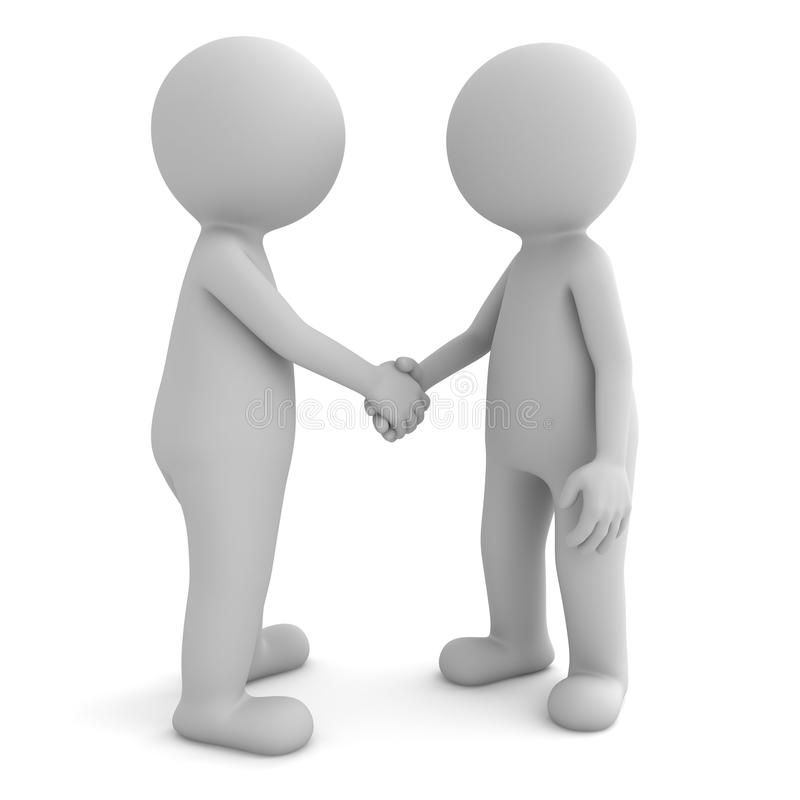 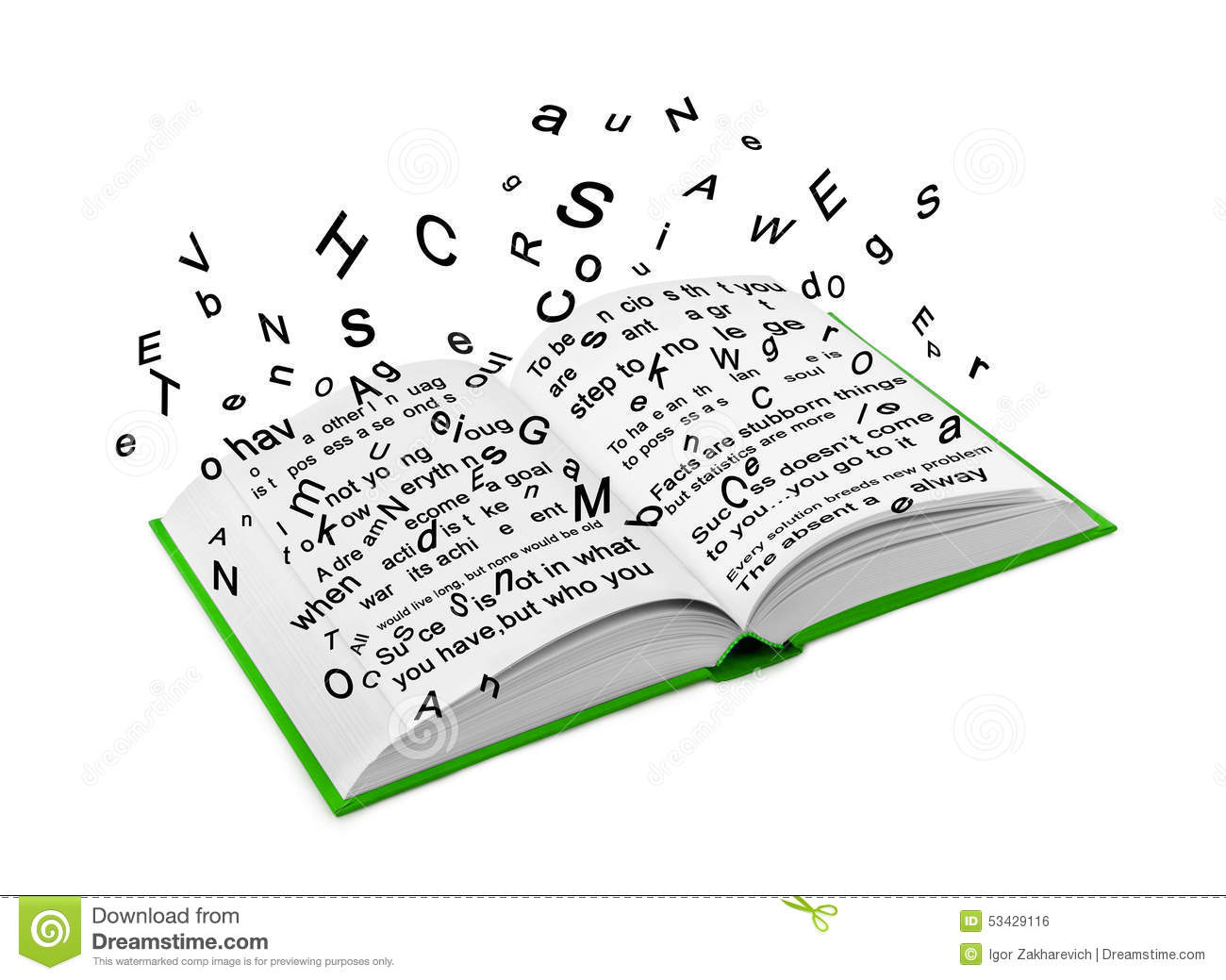 CONCORDÂNCIA NOMINAL
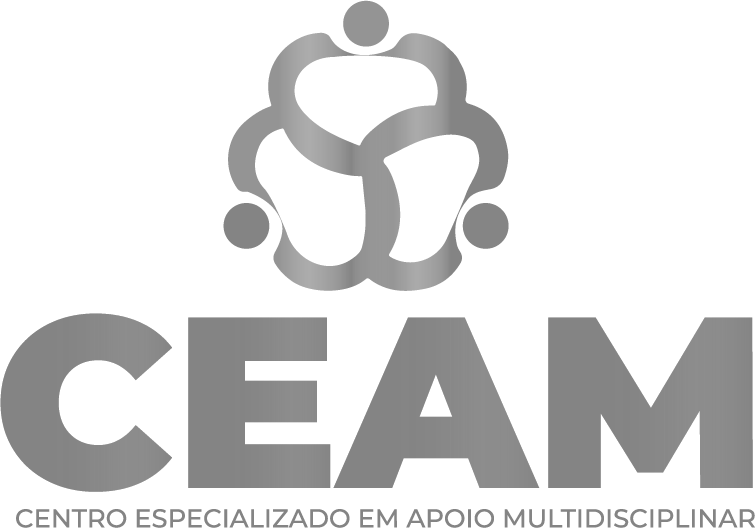 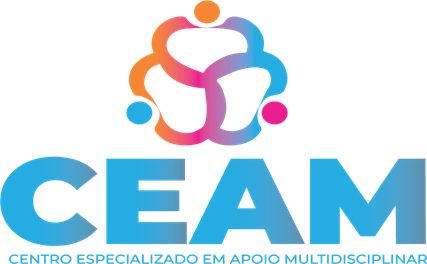 CONCORDÂNCIA NOMINAL
Concordância nominal é a relação que se estabelece entre as classes de palavras (nomes).
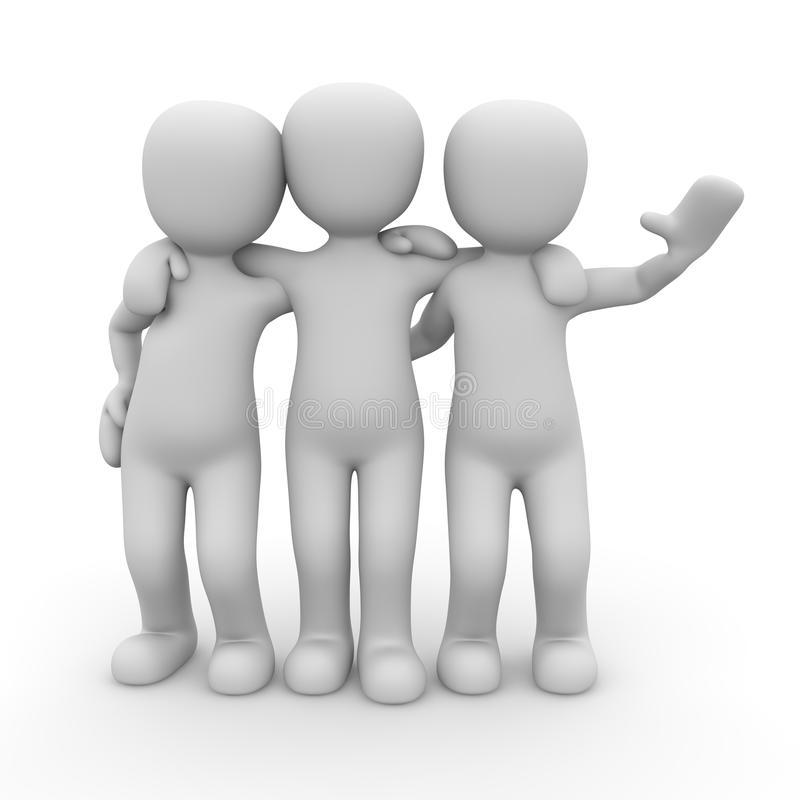 É o que faz com que substantivos concordem com pronomes, numerais e adjetivos, entre outros.
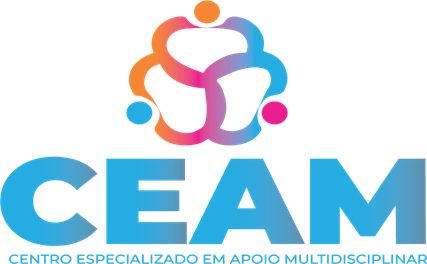 CONCORDÂNCIA NOMINAL
Regras de Concordância Nominal
Adjetivo e um substantivo
O adjetivo deve concordar em gênero e número com o substantivo.

Exemplo: Que pintura bonita!

Quando há mais do que um substantivo, o adjetivo deve concordar com aquele que está mais próximo.

Exemplo: Que bonita pintura e poema!
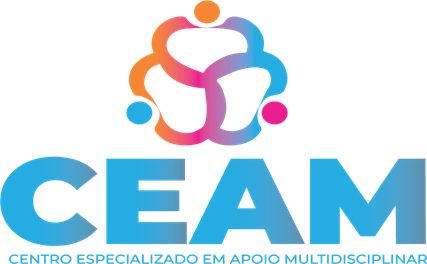 CONCORDÂNCIA NOMINAL
Regras de Concordância Nominal
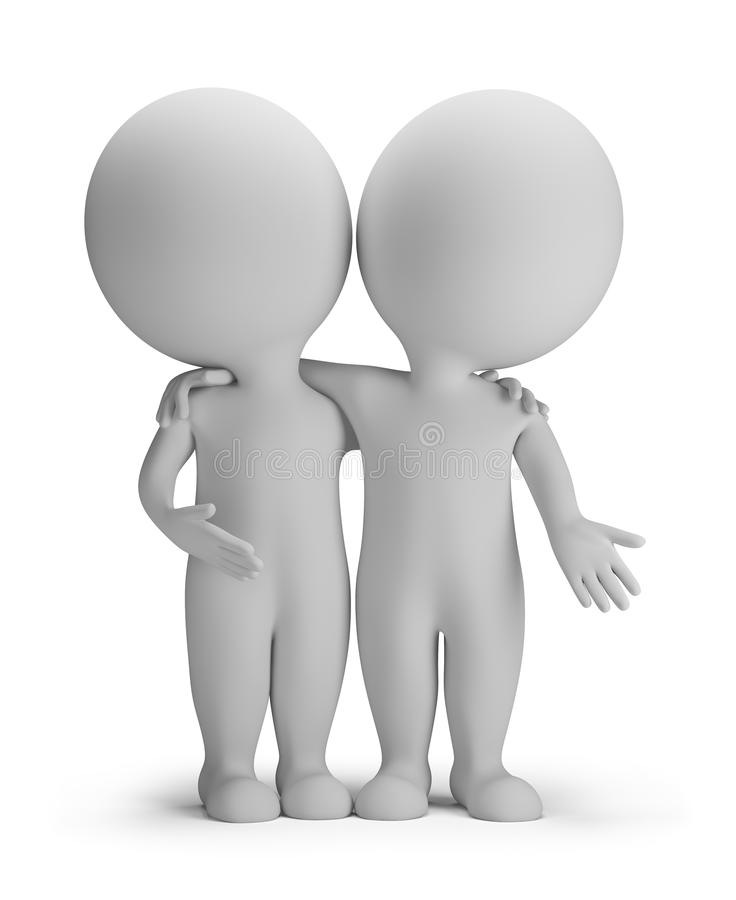 Quando há mais do que um substantivo, e o adjetivo vem depois dos substantivos, deve concordar com aquele que está mais próximo ou com todos eles.
Exemplos:

Que pintura e poema bonito!
Que poema e pintura bonita!
Que pintura e poema bonitos!
Que poema e pintura bonitos
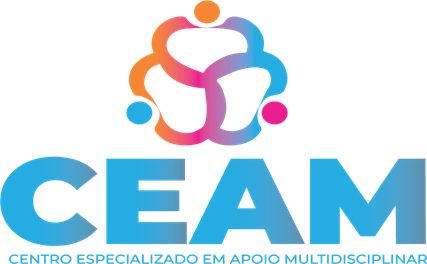 Substantivo e mais do que um adjetivo
Quando um substantivo é caracterizado por mais do que um adjetivo, a concordância pode ser feita das seguintes formas:
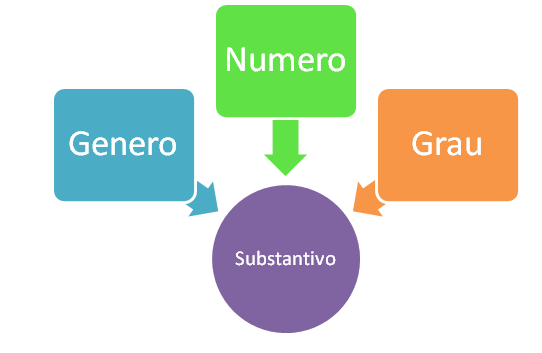 Colocando o artigo antes do último adjetivo.

Adoro a comida italiana e a chinesa.

Colocando o substantivo e o artigo que o antecede no plural.

Adoro as comidas italiana e chinesa.
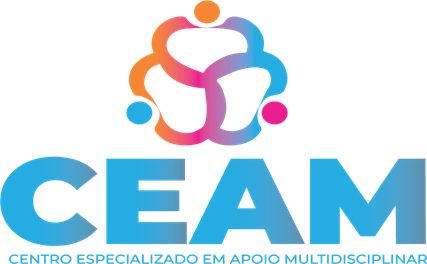 Expressões
Anexo
A palavra "anexo" deve concordar em gênero e número com o substantivo.

Segue anexo o recibo.
Segue anexa a fatura.

Mas, a expressão "em anexo" não varia.

Segue em anexo a fatura.
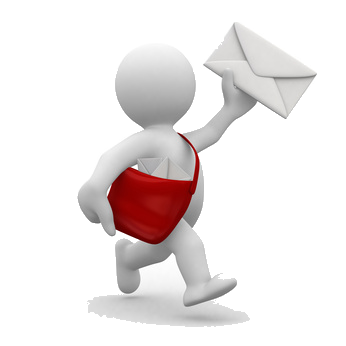 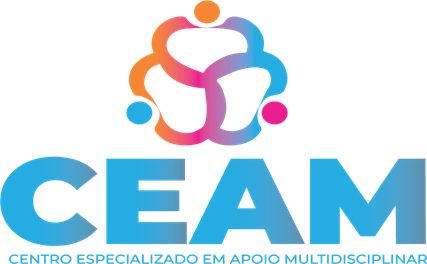 Números ordinais
3.1. Nos casos em que há número ordinais antes do substantivo, o substantivo pode ser usado tanto no singular como no plural.

A segunda e a terceira casa.
A segunda e a terceira casas.

3.2. Nos casos em que há número ordinais depois do substantivo, o substantivo deve ser usado no plural.

As casas segunda e terceira.
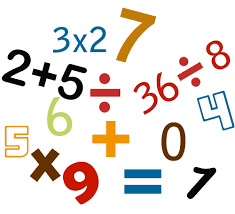 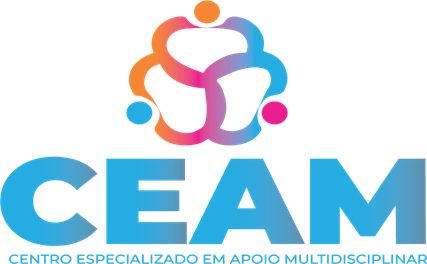 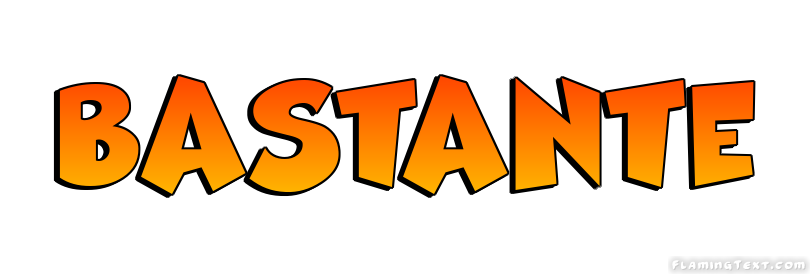 Expressões
Bastante(s)

Quando tem a função de adjetivo, a palavra "bastante" deve concordar em gênero e número com o substantivo.

Exemplo: Recebemos bastantes telefonemas.

Quando tem a função de advérbio, a palavra "bastante" não varia.

Eles cantam bastante bem.
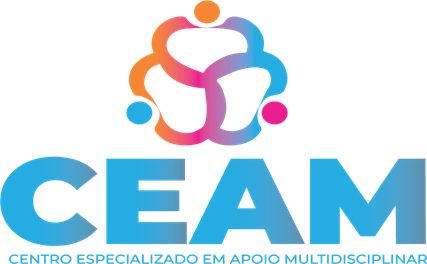 Expressões
Meio
Quando tem a função de adjetivo, a palavra "meio" deve concordar em gênero e número com o substantivo.
Exemplos:

Atrasado, tomou meio copo de leite e saiu correndo.
Atrasado, tomou meia xícara de leite e saiu correndo.
Meio
Quando tem a função de advérbio, a palavra "meio" não varia.
Exemplo:

Ele é meio maluco.
Ela é meio maluca.
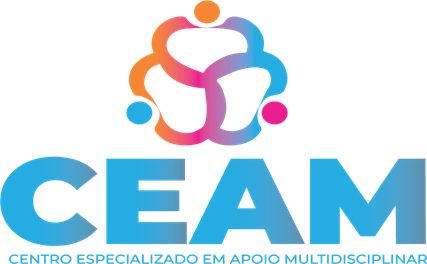 CONCORDÂNCIA NOMINAL
Expressões
Menos

A palavra "menos" não varia.

Exemplos:

Hoje, tenho menos alunos.
Hoje, tenho menos alunas.
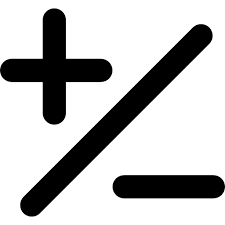 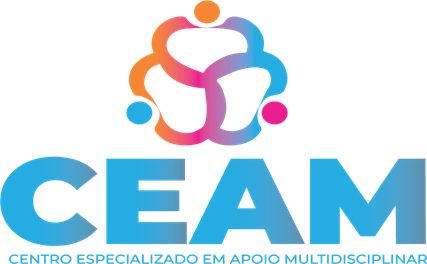 Expressões
É proibido, é bom, é necessário
As expressões "é proibido, é bom, é necessário" não variam, a não ser que sejam acompanhadas por determinantes que as modifiquem.
A verdura é boa.
Paciência é necessário.
A paciência é necessária.
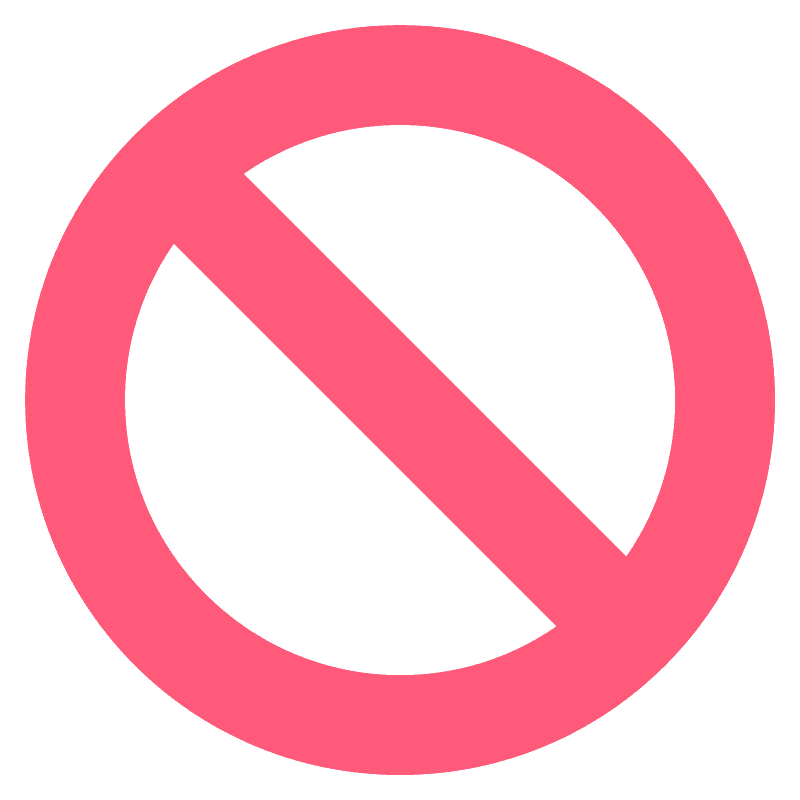 É proibido entrada.
É proibida a entrada.
Verdura é bom.
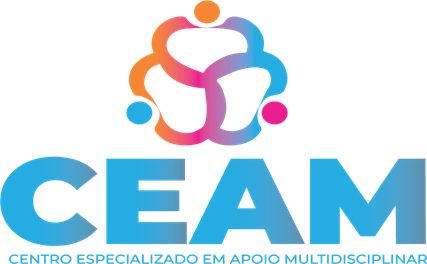 CONCORDÂNCIA NOMINAL
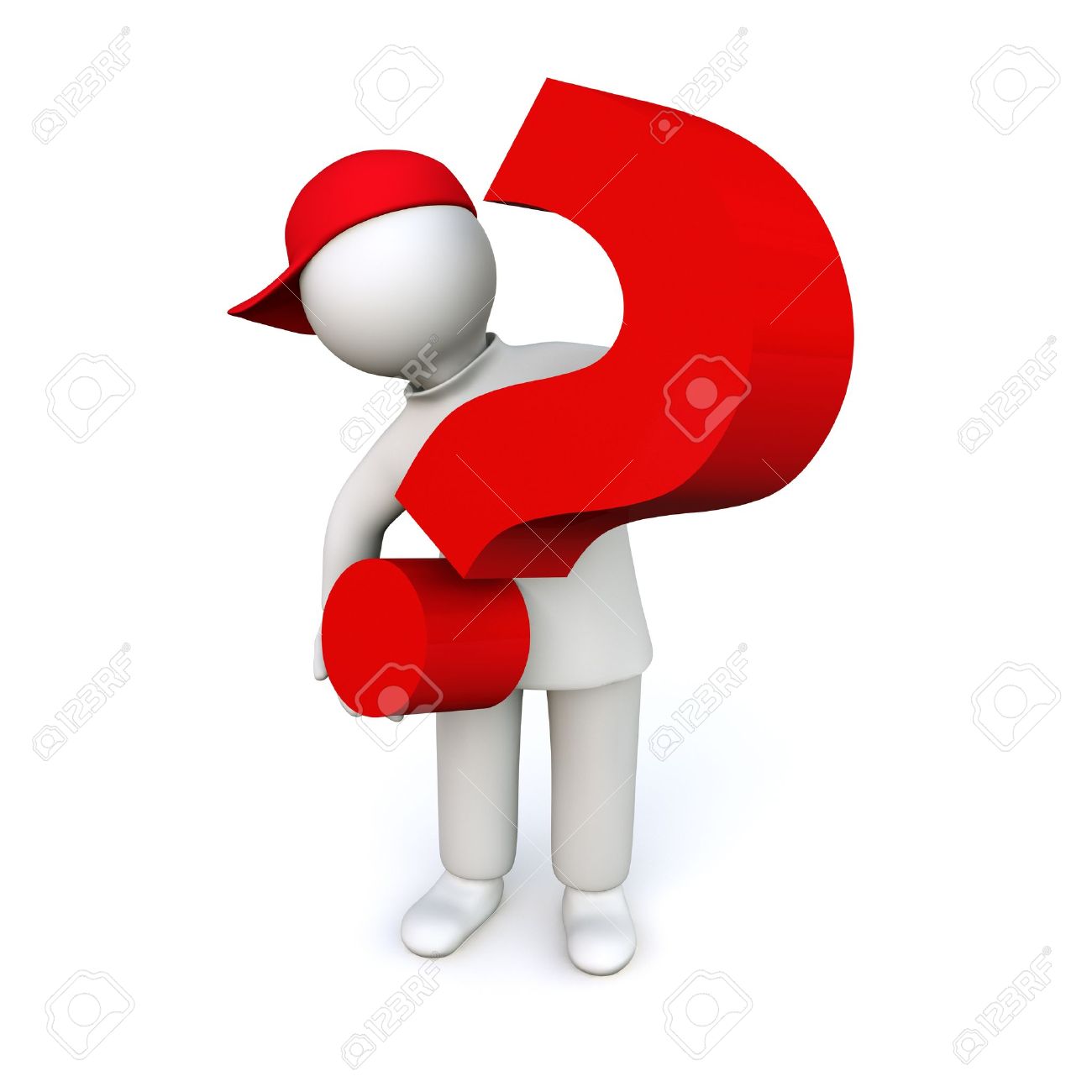 (Cesgranrio) Há concordância nominal inadequada em:

a) clima e terras desconhecidas
b) clima e terra desconhecidos
c) terras e clima desconhecidas
d) terras e clima desconhecido
e) terras e clima desconhecidos
[Speaker Notes: Alternativa c: terras e clima desconhecidas.
Quando há mais do que um substantivo, neste caso " clima" e "terras", e o adjetivo vem depois deles, a concordância pode ser feita de duas formas:
1. Adjetivo concorda com todos substantivos. É o caso de:
b) clima e terra desconhecidose) terras e clima desconhecidos
2. Adjetivo concorda com o substantivo que estiver mais próximo. É o caso de:
a) clima e terras desconhecidasd) terras e clima desconhecido]
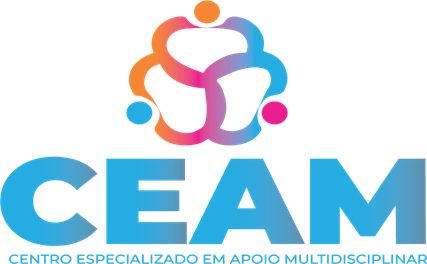 (Acafe-SC) Assinale a alternativa que completa corretamente os espaços:

A entrada para o cinema foi _____, mas o filme e o desenho _____ compensaram, pois saímos todos _____ .

a) caro – apresentado – alegre
b) cara – apresentado – alegre
c) caro – apresentados – alegres
d) cara – apresentados – alegres
e) cara – apresentados – alegre
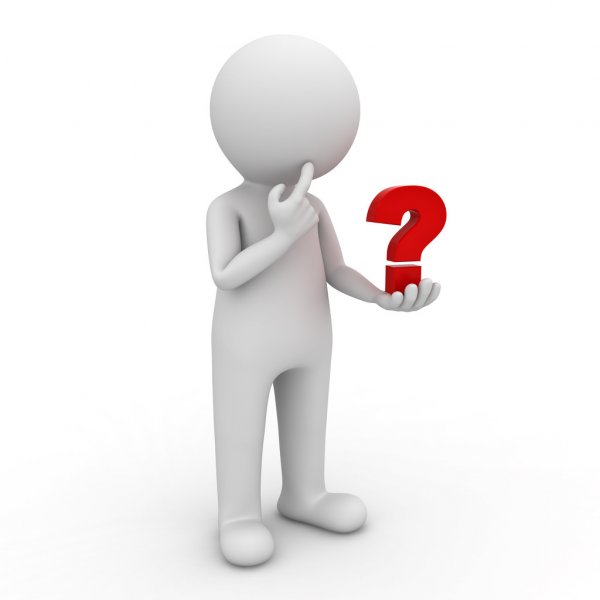 [Speaker Notes: Alternativa d: cara – apresentados – alegres.
Cara: o adjetivo "cara" deve concordar com o substantivo "entrada".
Apresentado: o adjetivo "apresentado" deve concordar com o substantivo "desenho", que é o mais próximo. Outra alternativa seria concordar o adjetivo com todos os substantivos, passando-o para o plural, "apresentados".
Alegres: o adjetivo "alegres" deve concordar com o pronome "todos".]
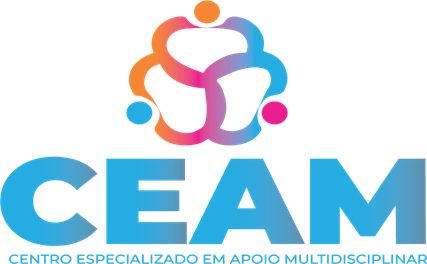 CONCORDÂNCIA NOMINAL
(UFF) Assinale a opção em que ocorre ERRO de concordância nominal:

a) Parecia meio aborrecida a mulher de mestre Amaro.
b) Pagando cem mil‑réis, ele estaria quites com o velho.
c) O seleiro sentiu o papel e a nota novos no bolso.
d) Floridos montes e várzeas se sucediam na paisagem.
e) Os partidos de cana mostravam tonalidades verde-­esmeralda.
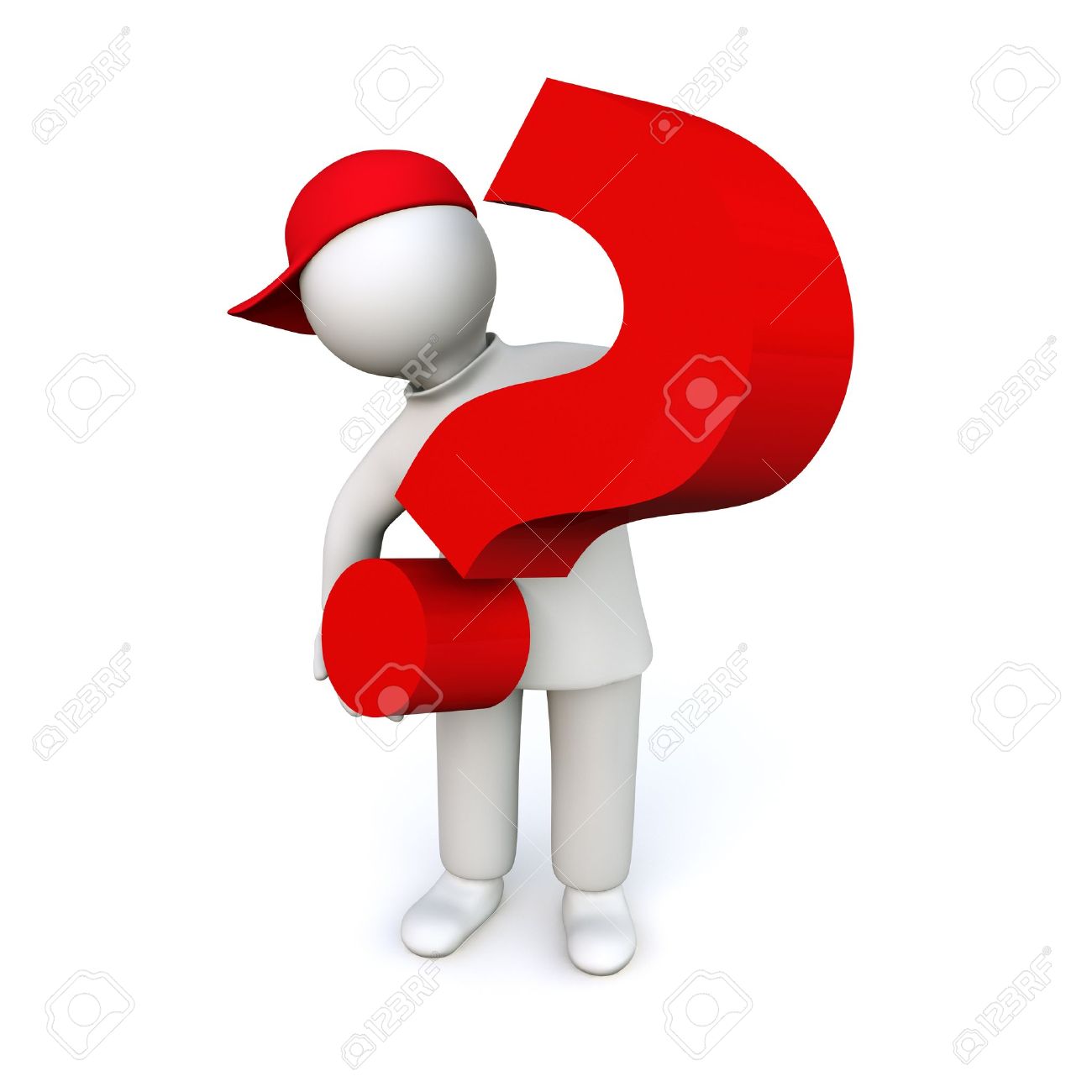 [Speaker Notes: Alternativa b: Pagando cem mil‑réis, ele estaria quites com o velho.
Correção: Pagando cem mil‑réis, ele estaria quite com o velho.
Isso porque o adjetivo "quite" deve concordar com o pronome "ela".
Quanto às alternativas restantes:
a) Parecia meio aborrecida a mulher de mestre Amaro.
Neste caso, "meio" tem a função de advérbio, por isso não varia.
c) O seleiro sentiu o papel e a nota novos no bolso.
Quando há mais do que um substantivo, neste caso " papel" e "nota", e o adjetivo vem depois deles, o adjetivo deve concordar com todos os substantivos. Também estaria correto se o adjetivo concordasse com o substantivo mais próximo: O seleiro sentiu o papel e a nota nova no bolso.d) Floridos montes e várzeas se sucediam na paisagem.
Quando há mais do que um substantivo, neste caso " montes" e "várzeas", o adjetivo deve concordar com aquele que está mais próximo.
e) Os partidos de cana mostravam tonalidades verde-­esmeralda.
Este é um caso de plural de substantivo composto. Quando o segundo elemento é um substantivo, no caso, "esmeralda", a cor fica sempre no singular.]
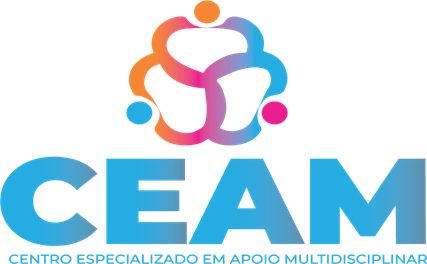 CONCORDÂNCIA NOMINAL
(UFSC) Marque a única frase onde a concordância nominal aparece de maneira inadequada.
a) Obrigava sua corpulência a exercício e evolução forçada.b) Obrigava sua corpulência a exercício e evolução forçados.c) Obrigava sua corpulência a exercício e evolução forçadas.d) Obrigava sua corpulência a forçado exercício e evolução.e) Obrigava sua corpulência a forçada evolução e exercício.
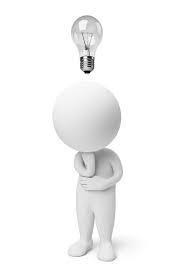 [Speaker Notes: Alternativa c: Obrigava sua corpulência a exercício e evolução forçadas.
Neste caso, há basicamente duas regras:
1. quando o adjunto adnominal (forçado/a) vêm antes dos substantivos (exercício, evolução) ele deve concordar com o substantivo mais próximo. Por isso, está correto dizer "forçado exercício e evolução" (d) e "forçada evolução e exercício" (e).
2. quando o adjunto adnominal (forçado/a) vêm depois dos substantivos (exercício, evolução) ele pode concordar com o substantivo mais próximo ou com todos eles. Por isso, está correto dizer "exercício e evolução forçada" (a) e "exercício e evolução forçados" (b).]
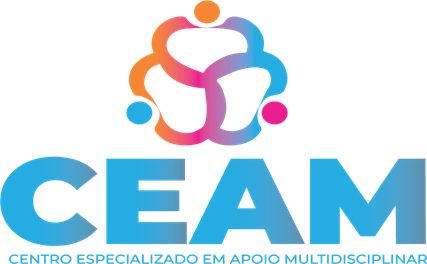 CONCORDÂNCIA NOMINAL
(Cesgranrio) Tendo em vista as regras de concordância nominal, assinale a opção em que a lacuna só pode ser preenchida por um dos termos colocados entre parênteses:

a) cabelo e pupila _____ (negros / negras)b) cabeça e corpo _____ (monstruoso / monstruosos)c) calma e serenidade _____ (invejável / invejáveis)d) dentes e garras _____ (afiados / afiadas)e) galhos e tronco _____ (seco / secos)
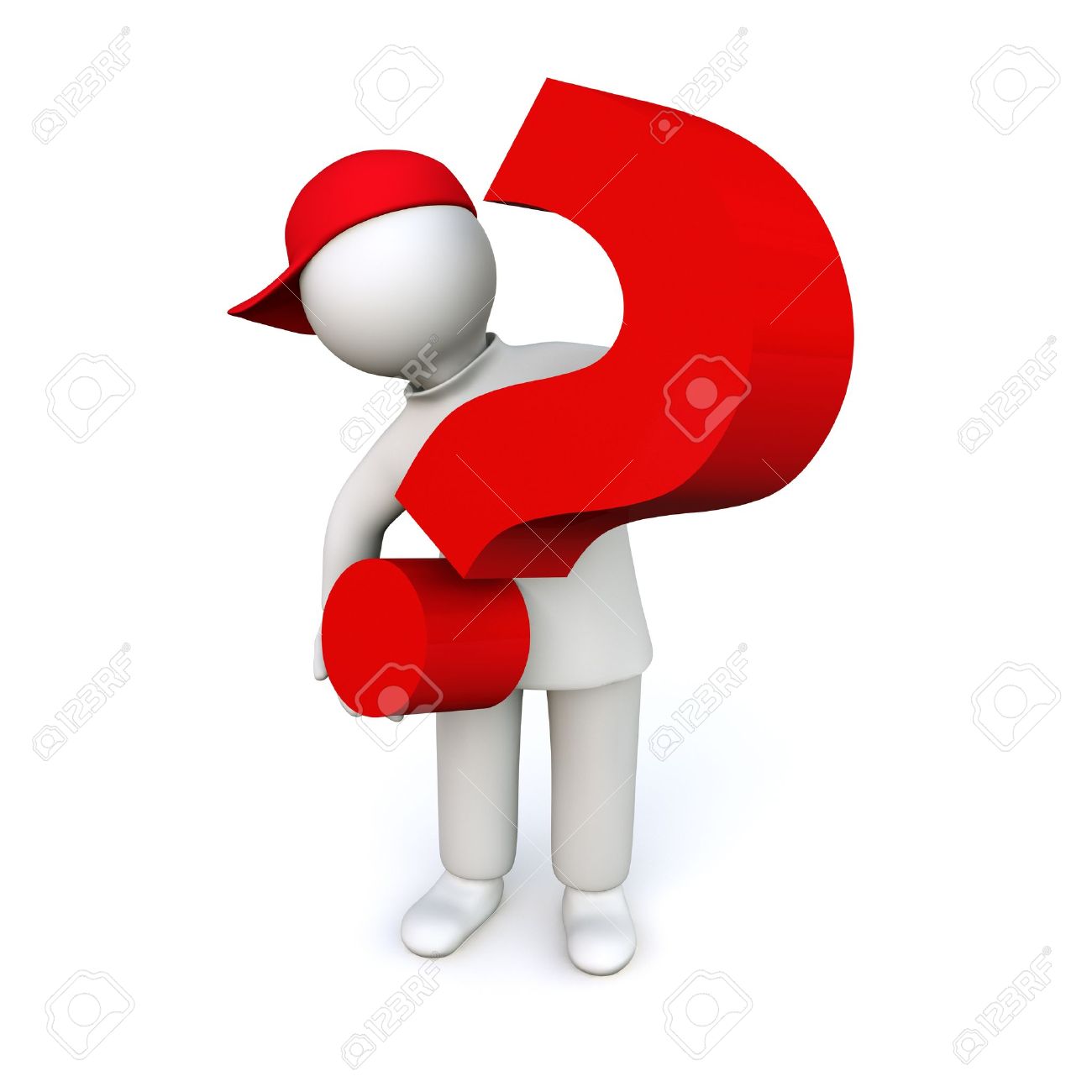 [Speaker Notes: Alternativa a: cabelo e pupila _____ (negros / negras).
De acordo com a regra de um adjunto adnominal para dois substantivos, "cabelo e pupila negros" é a única opção correta.
A palavra "negras" não poderia ser usada porque não concorda com o substantivo mais próximo (pupila está no singular) e também não concorda com todos os substantivos (cabelo é um substantivo masculino).
Quanto às alternativas restantes:
b) cabeça e corpo _____ (monstruoso / monstruosos) - "monstruoso" concorda com "corpo" (substantivo mais próximo) e "monstruosos" concorda com cabeça e corpo.c) calma e serenidade _____ (invejável / invejáveis) - "invejável" concorda com "serenidade" (substantivo mais próximo) e "invejáveis" concorda com "calma e serenidade".d) dentes e garras _____ (afiados / afiadas) - "afiados " concorda com "dentes e garras" e "afiadas" concorda com "garras" (substantivo mais próximo).e) galhos e tronco _____ (seco / secos) "seco" concorda com "tronco" (substantivo mais próximo) e "secos" concorda com "galhos e tronco".]
LÍNGUA PORTUGUESA,  8º Ano do Ensino Fundamental
Concordância  verbal
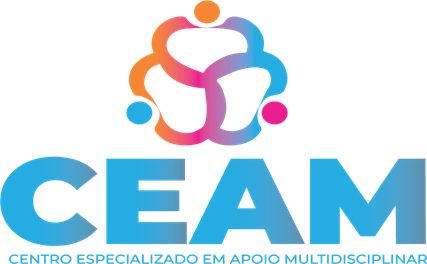 CONCORDÂNCIA NOMINAL
(FAMECA) Observe a concordância:
1) Entrada proibida.2) É proibido entrada.3) A entrada é proibida.4) Entrada é proibido.5) Para quem a entrada é proibido?

a) A número 5 está errada.b) A 4 e a 5 estão erradas.c) A 2 está errada.d) Todas estão certas.e) A 2 e a 5 estão erradas.
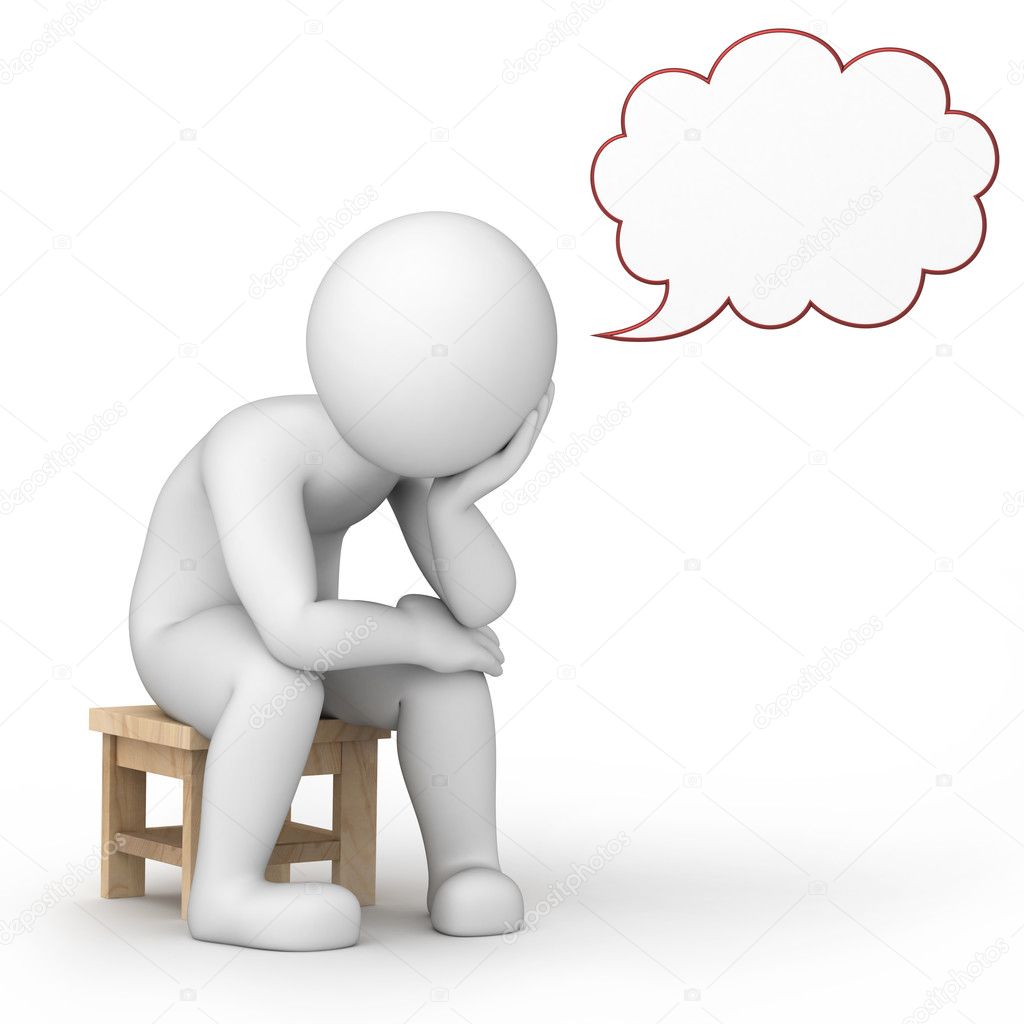 [Speaker Notes: Alternativa a: A número 5 está errada.
Correção: Para quem a entrada é proibida?
Regra geral, a expressão "é proibido" não varia.
Se, no entanto, não estivermos falando em sentido genérico e a expressão for acompanhada por um determinante (artigo, pronome ou numeral) que o especifique, então deve haver concordância com o determinante. É o que acontece neste caso, em que a palavra "entrada" vem antecedida pelo artigo "a".
Vamos analisar as outras frases:
1) Entrada proibida. (A expressão "é proibido" não está presente. Neste caso, o adjetivo "proibida" deve concordar com o substantivo "entrada")2) É proibido entrada. (Aqui temos a expressão em sentido genérico, "é proibido", por isso, não há variações)3) A entrada é proibida. (Neste caso, o substantivo "entrada" está acompanhado por um artigo feminino, motivo pelo qual o adjetivo deve concordar e ir também para o feminino)4) Entrada é proibido. (O mesmo que acontece no número 2, ou seja, a presença da expressão em sentido genérico, "é proibido" não permite variação)]
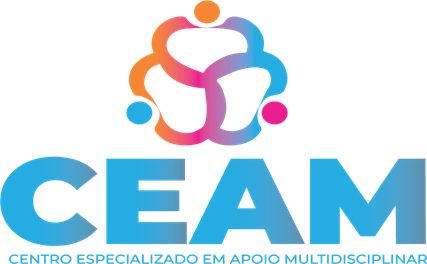 CONCORDÂNCIA NOMINAL
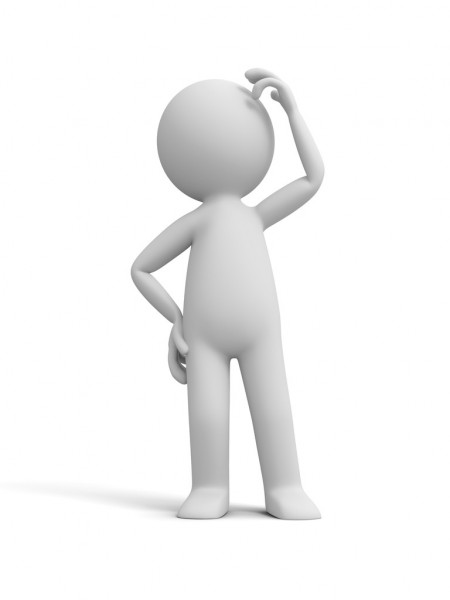 (FCC) Elas _____ providenciaram os atestados, que enviaram _____ às procurações, como instrumentos _____ para os fins colimados.

a) mesmas, anexos, bastantesb) mesmo, anexo, bastantec) mesmas, anexo, bastanted) mesmo, anexos, bastantee) mesmas, anexos, bastante
[Speaker Notes: Alternativa a: mesmas, anexos, bastantes.
"mesmo" deve concordar com o nome a que se refere, portanto, o correto é dizer "elas mesmas".
É o que acontece com a palavra "anexo" que, neste caso, concorda com "atestados": "atestados anexos".
"bastante" deve concordar com "instrumentos": "instrumentos bastantes". Lembrando que "bastante" somente não varia quando é um advérbio. Por exemplo: Eles estudam bastante.]
LÍNGUA PORTUGUESA,  8º Ano do Ensino Fundamental
Concordância  verbal
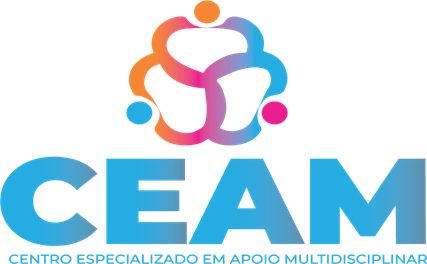 CONCORDÂNCIA NOMINAL
(Ibmec) Assinale a alternativa que preenche de forma adequada e correta as lacunas nas frases abaixo, respectivamente.

I - Seguem _____ às cartas minhas poesias para você.II - Polvo e lula _____ serão servidos no jantar.III - Para a matrícula, é _____ a documentação pedida.
a) anexa - frescos - necessáriab) anexas - fresca - necessáriac) anexos - frescos - necessáriosd) anexas - frescas - necessáriae) anexas - fresco - necessária
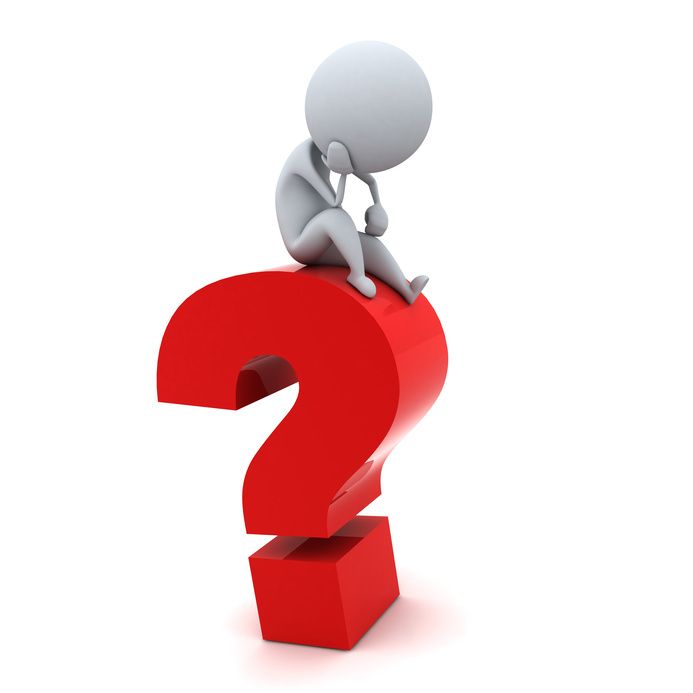 [Speaker Notes: Alternativa b: anexas - fresca - necessária.
A palavra "anexo" deve concordar com o substantivo a que se referem: "poesias anexas às cartas".
A palavra "fresca" deve concordar com o substantivo mais próximo: "lula fresca". Também estaria correto se concordasse com todos substantivos: "polvo e lula frescos".
A palavra "necessária" deve concordar com o substantivo "documentação" pelo fato de ela ser antecedida por artigo (a documentação). Se não fosse esse o caso, a expressão "é necessário" não varia. Por exemplo: Ouvir é necessário.]
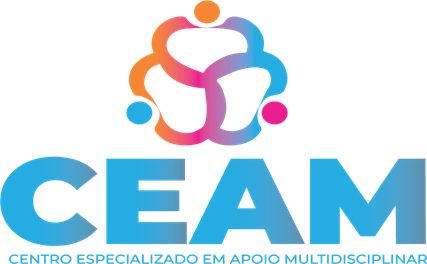 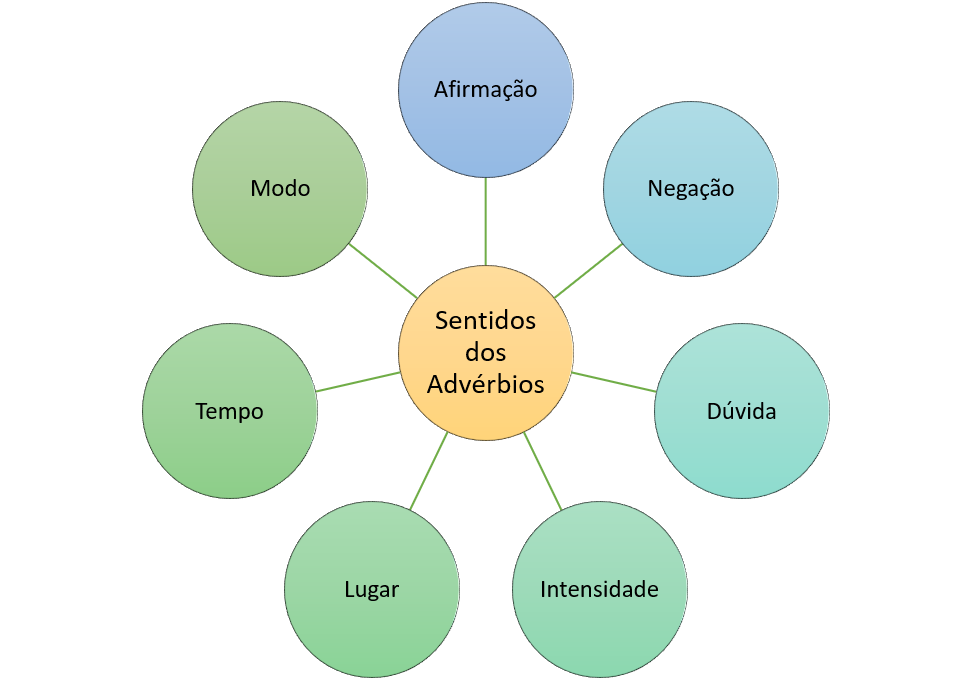 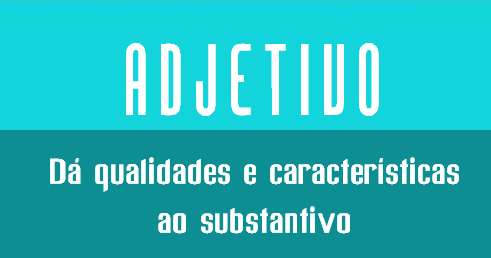